Aim: How can we compare the elements of classical civilizations?
Heads Up! We need 1 student volunteer
Satrap
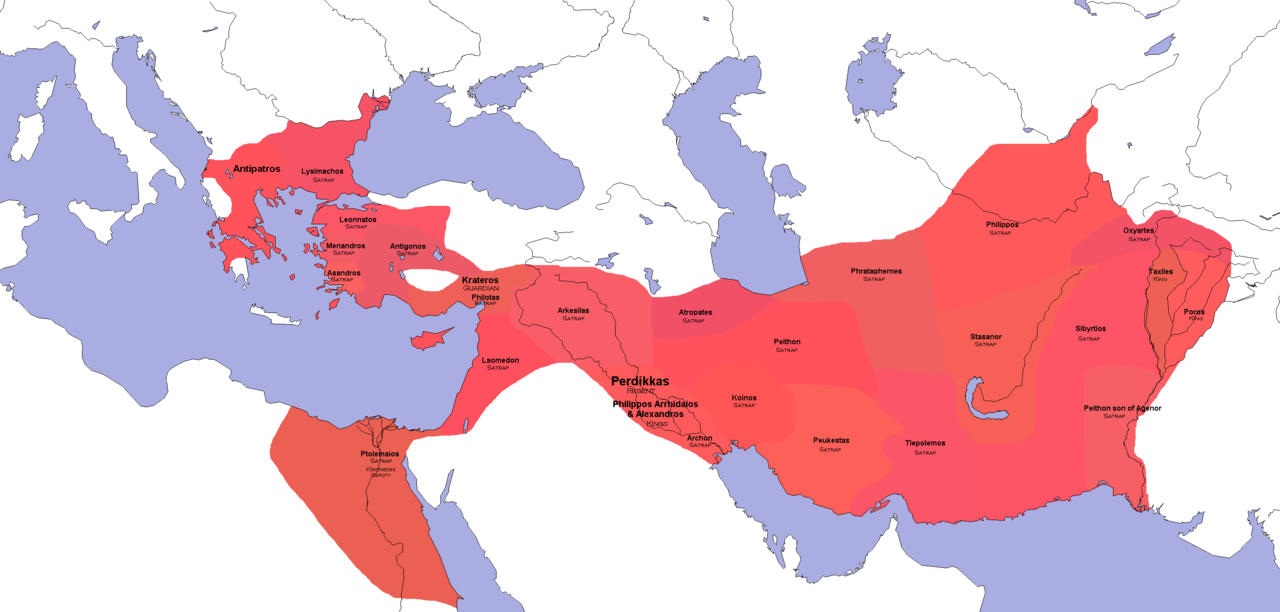 Bureaucracy
Legalism
Stupas
Ashoka
Monsoon Winds
Constantinople/Istanbul
Hellenistic Culture
Comparing Classical Empires
Democracy
Alexander the Great
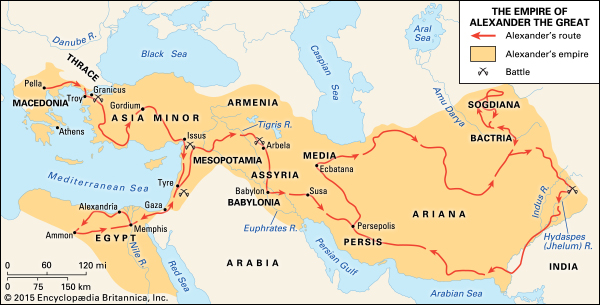 Greek Gods and Values
Parthenon
Roman Empire
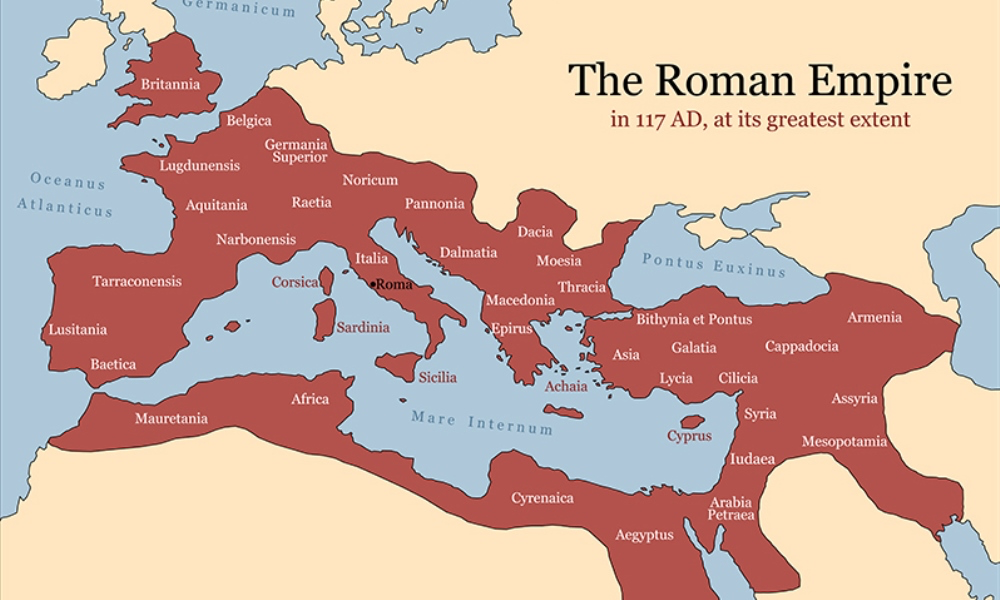 Christianity
The 12 Tables
Roman Architecture
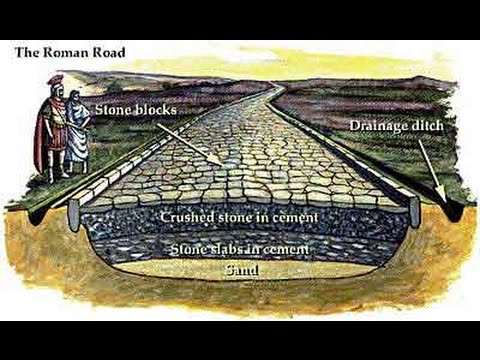 Mandate of Heaven
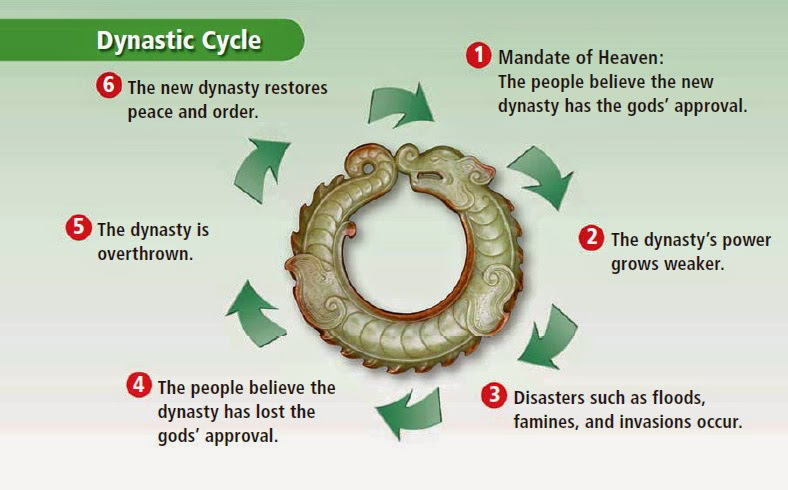 Tribute System
Confucianism, Daoism, Buddhism
China continued
Which achievement does America use today for many jobs that the government provides?
Fall of Rome
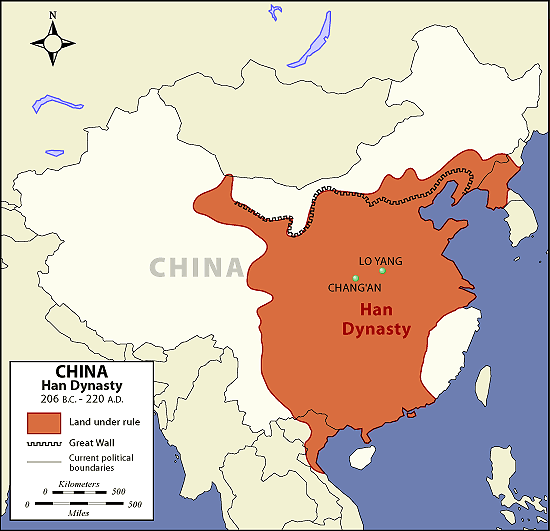 Fall of the Han
Dynastic Cycle
Causes of Rome’s Fall
Collapse of the Gupta